Figure 4. Source-level patterns of attentional modulations of alpha activity, calculated via identical contrast as on ...
Cereb Cortex, Volume 24, Issue 10, October 2014, Pages 2579–2590, https://doi.org/10.1093/cercor/bht113
The content of this slide may be subject to copyright: please see the slide notes for details.
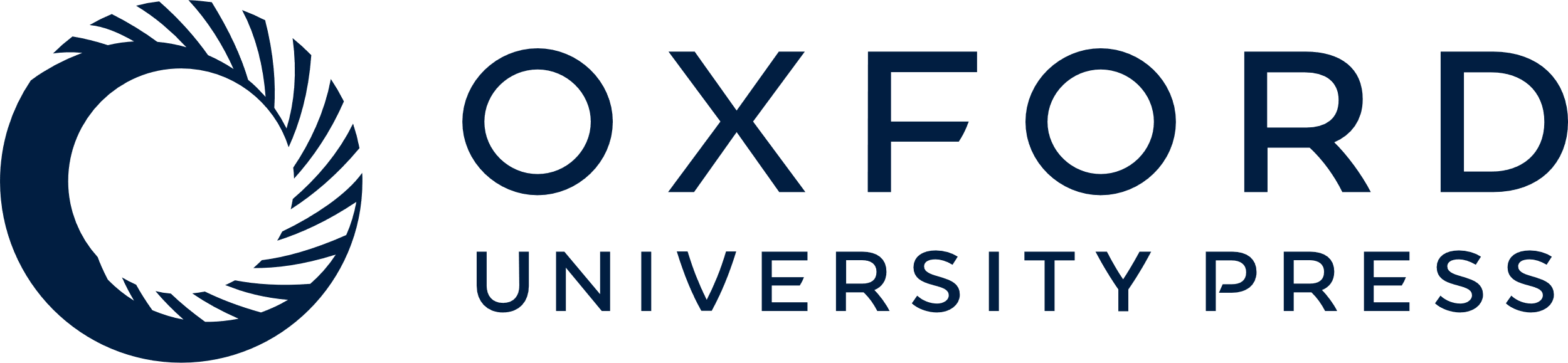 [Speaker Notes: Figure 4. Source-level patterns of attentional modulations of alpha activity, calculated via identical contrast as on sensor level (Fig. 3). Effects were to a great extent lateralized to the right hemisphere no matter whether for the pre- or posttarget period (upper panel). In particular, in the pretarget period, the effect was mainly confined to rSTG while becoming more distributed in the posttarget period. Time-resolved DICS was performed for 2 ROIs (rSTG: middle panel; rIPL: lower panel) in order to visualize the temporal alpha band dynamics at these locations. Interaction plots are plotted for 500 ms postsound onset (cue or target, respectively). Importantly, this analysis shows in the pretarget period that the effect at rSTG (middle left panel) is driven by a relative increase of alpha power following a right informative cue and (at trend level) the reversed pattern when an informative cue was presented to the left ear (*: P≤ 0.05; +: P≤ 0.1).


Unless provided in the caption above, the following copyright applies to the content of this slide: © The Author 2013. Published by Oxford University Press. All rights reserved. For Permissions, please e-mail: journals.permissions@oup.com]